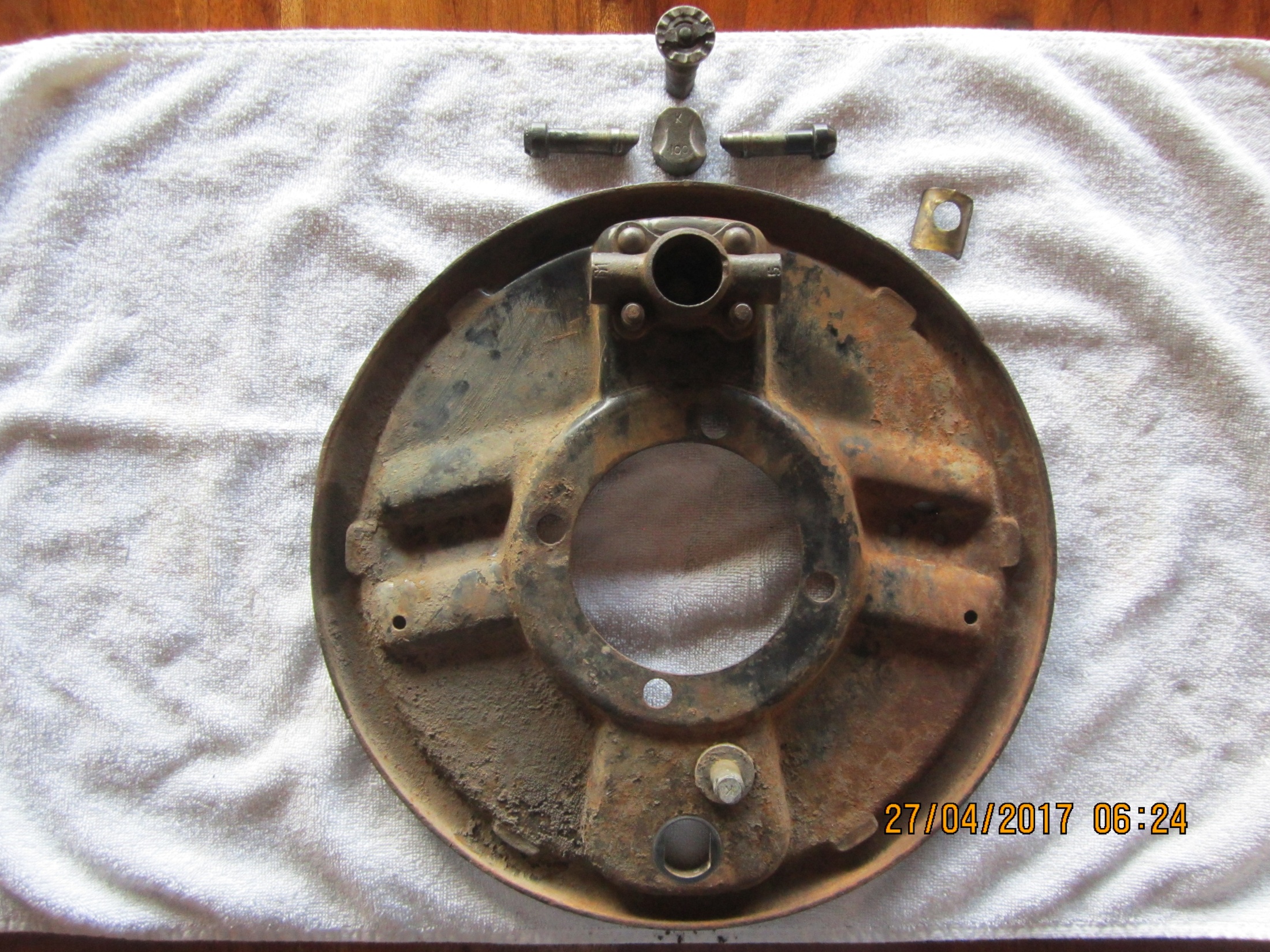 This paper thin copper bushing of sorts was inside where the expander is located.
Exploded view of 37 brake parts
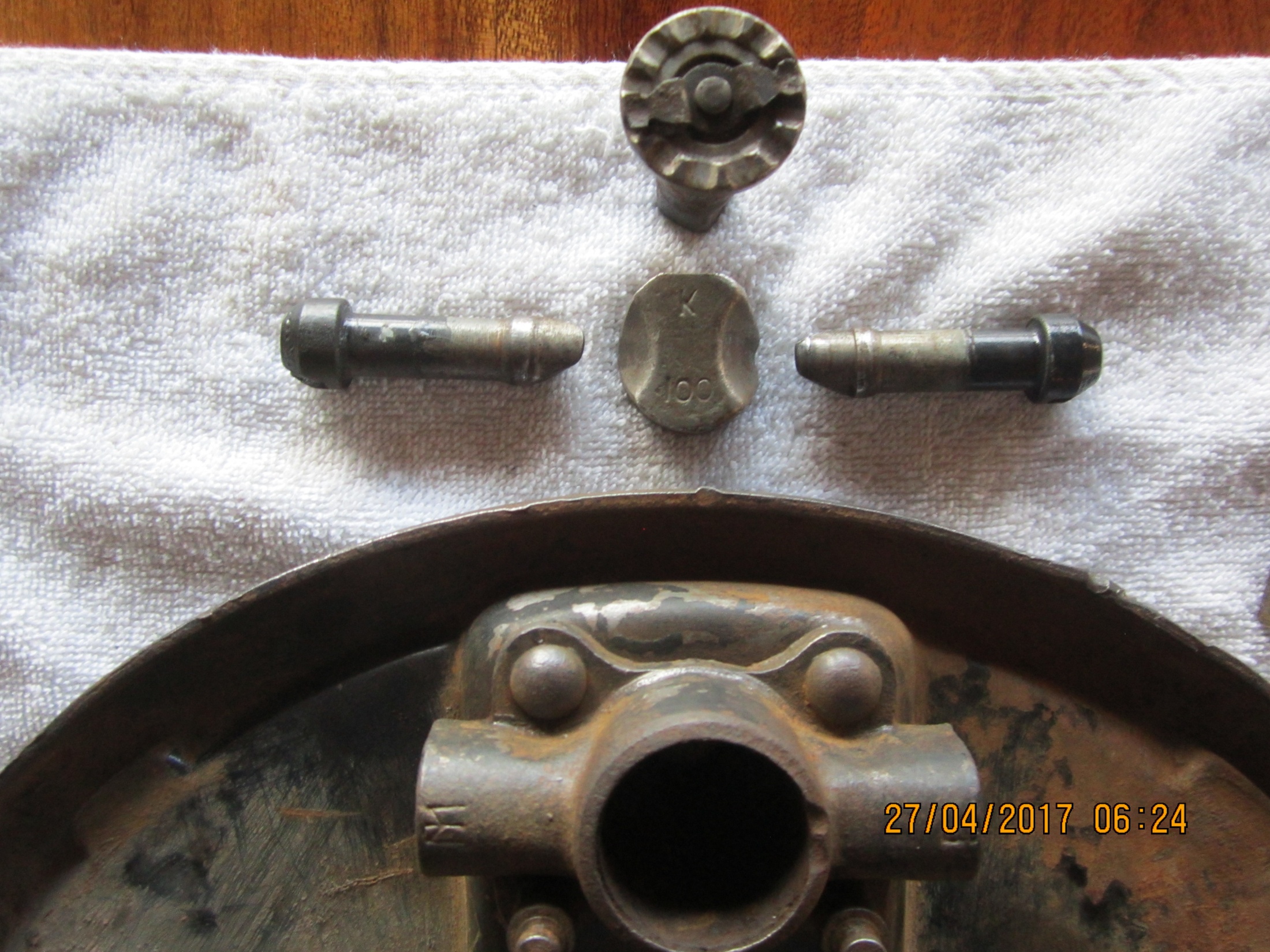 This is an interesting piece.  It pushes on the expander during adjustment.  It then starts “slipping” when things get max’d out.
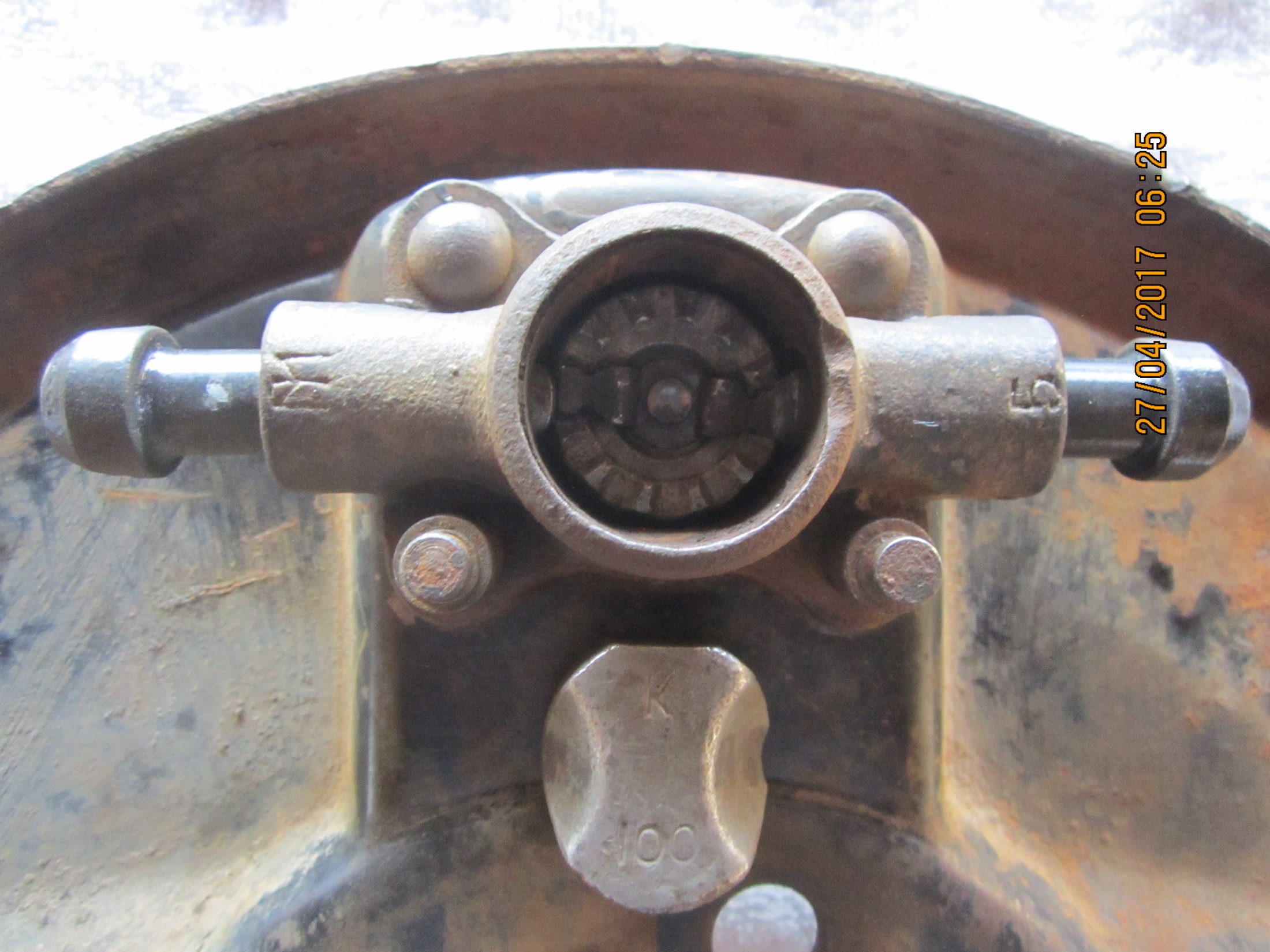 Close-up of adjuster
Just sitting here, it goes above into the adjuster mechanism.
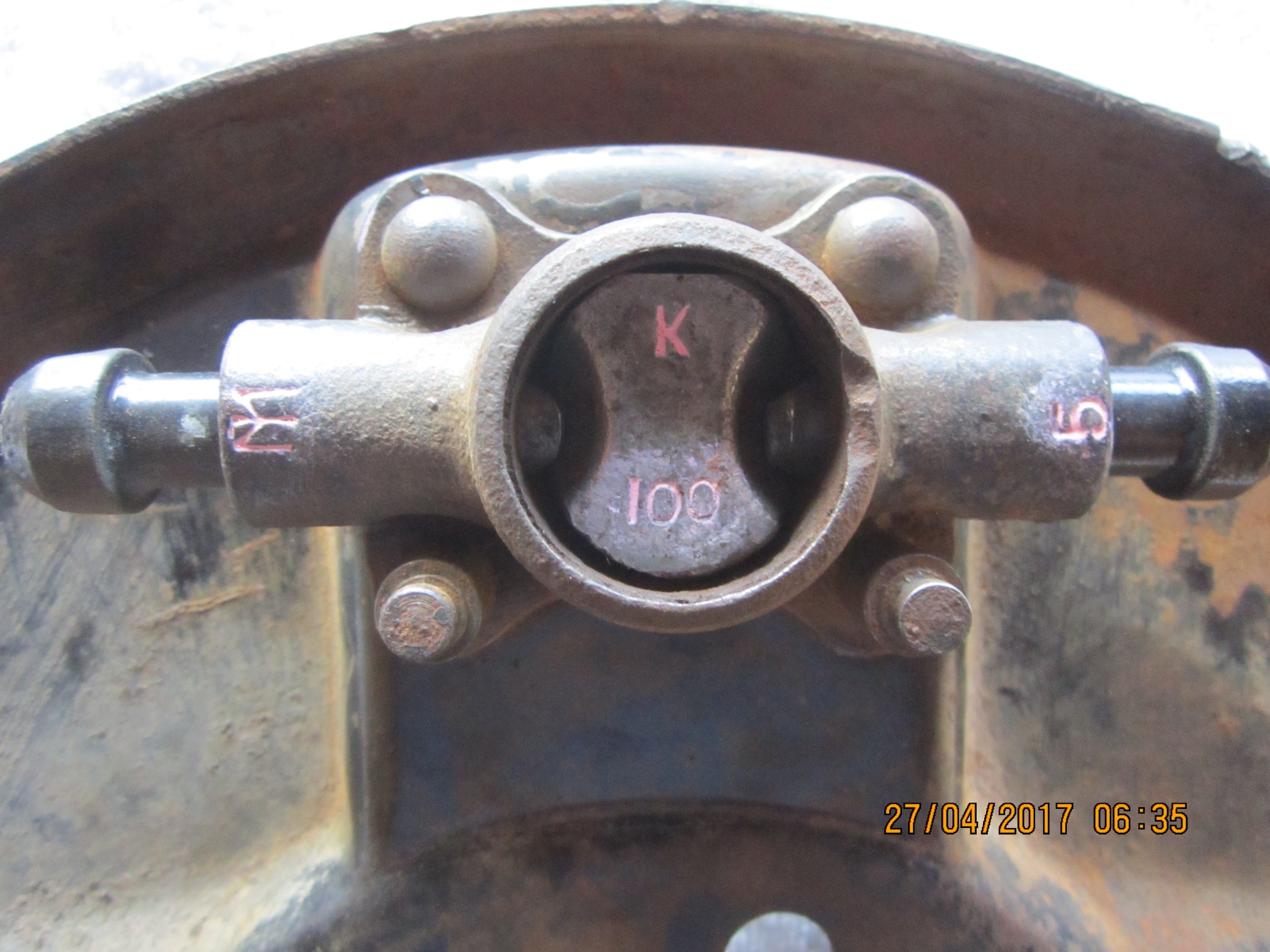 Everything installed except the copper piece and cover cap.

Can anyone expand on what the letters & numbers mean?